Core Knowledge
1.4 Smart and composite materials, and technical textiles
1.4 Smart and composite materials, and technical textiles
Modern material Vs Smart materials 
				Modern										Smart
Pages 19-24
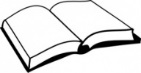 1.4 Smart and composite materials, and technical textiles
Modern material Vs Smart materials
Pages 19-24
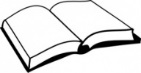 1.4 Smart and composite materials, and technical textiles
Modern material Vs Smart materials
Pages 19-24
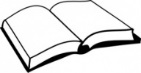 1.4 Smart and composite materials, and technical textiles
Composites

What is a composite? _________________________________________________________________________________________________________________

What are the advantages of most composites? 

_________________________________________________________________________________________________________________
Pages 19-24
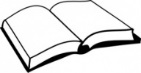 1.4 Smart and composite materials, and technical textiles
Pages 19-24
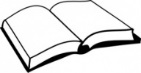 1.4 Smart and composite materials, and technical textiles








Benefits of composite materials:
Key terms:
Compressive strength:


Tensile strength:


Veneers:
Pages 19-24
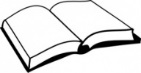 Plywood
Concrete
Fibre/carbon/glass
Name:______________________
Year 10 Core Knowledge
1.4 Smart and composite materials, and technical textiles
Benefits of composite materials:
Pages 19-24
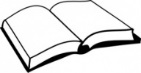 Robotic materials
Reinforced polymers
Sketch a use for plywood that you found below using a recognised drawing technique. Remember to render your product:
Apply it:
Find three uses for plywood.
1.
2.
3. 

Why do you think it has been used for these purposes?
Name:______________________
Year 10 Core Knowledge
1.4 Smart and composite materials, and technical textiles

Technical textiles
Why are these developed?

What are the general advantages of them?
Pages 19-24
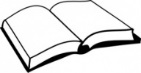 1.4 Smart and composite materials, and technical textiles
Pages 19-24
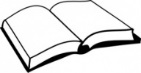 1.4 Smart and composite materials, and technical textiles
Pages 19-24
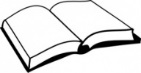 Apply it:
Why would you want to use a memory foam or a wipe clean surface fabric at home?
Explain one benefit of using environmentally friendly textiles to make a pair of school trousers? (2 marks)